primary sourcestues april 02
primary sources
primary sources
primary sources
primary sources
primary sources
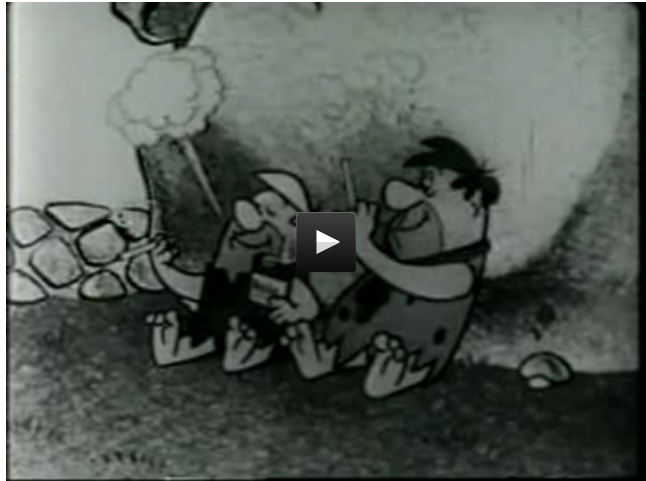 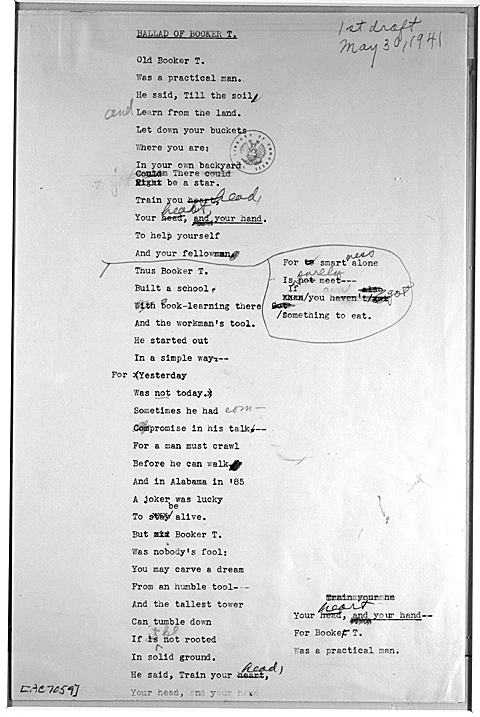 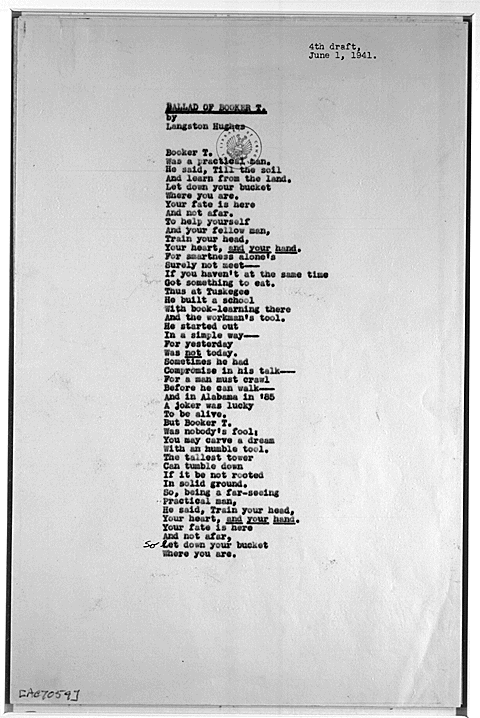 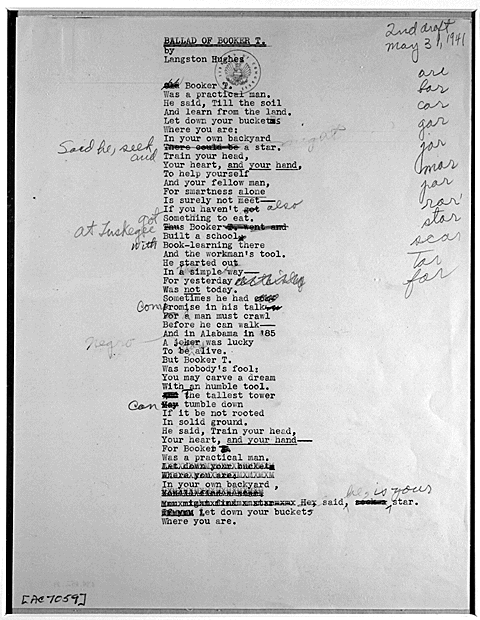 Drafts of Langston Hughes's poem "Ballad of Booker T.,”
 30 May-1 June 1941
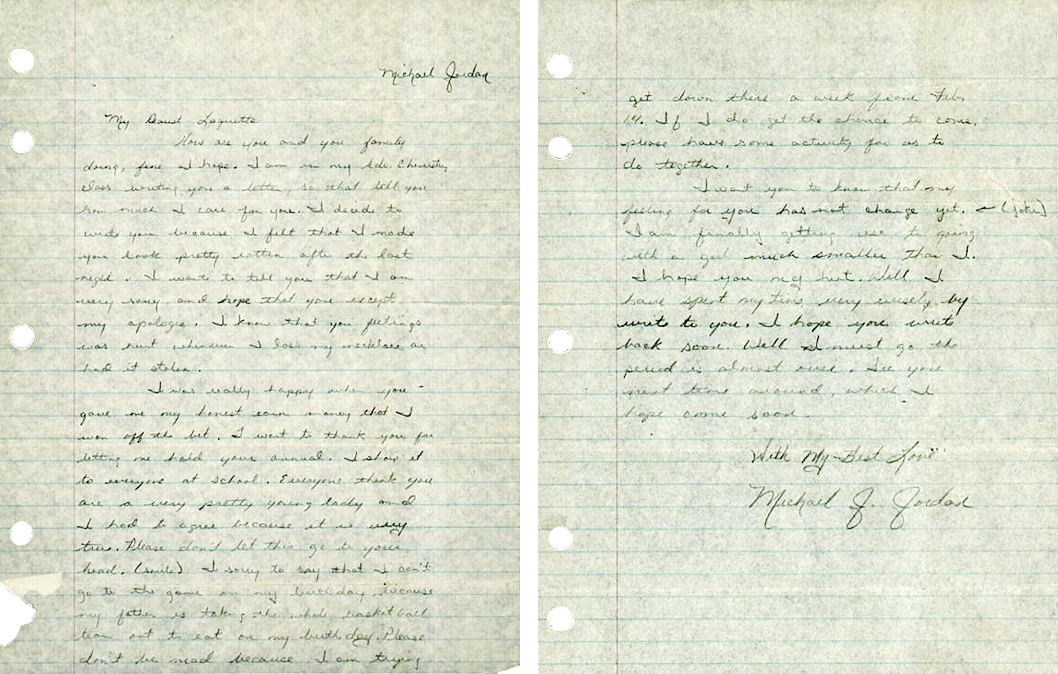 My Dearest Laquette

    How are you and your family doing, fine I hope. I am in my Adv. Chemistry class writing you a letter, so that tell you how much I care for you. I decide to write you because I felt that I made you look pretty rotten after the last night. I want to tell you that I am sorry, and hope that you except my apologie. I know that you feelings was hurt whenever I loss my necklace or had it stolen.

    I was really happy when you gave me my honest earn money that I won off the bet. I want to thank you for letting me hold your annual. I show it to everyone at school. Everyone think you are a very pretty young lady and I had to agree because it is very true. Please don’t let this go to your head. (smile) I sorry to say that I can’t go to the game on my birthday because my father is taking the whole basketball team out to eat on my birthday. Please don’t be mad because I am trying get down there a week from Feb. 14. If I do get the chance to come please have some activity for us to do together.

    I want you to know that my feeling for you has not change yet. ← (joke) I am finally getting use to going with a girl much smaller than I. I hope you my hint. Well I have spent my time very wisely by write to you. I hope you write back soon. Well I must go, the period is almost over. See you next time around, which I hope comes soon.

    With my Best Love

    Michael J. Jordan
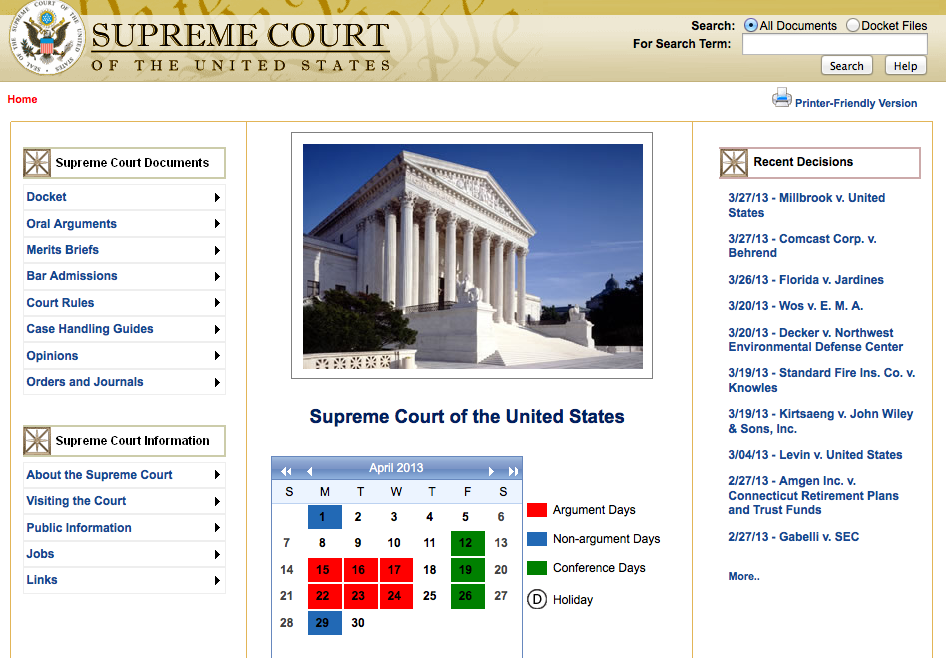 Defense of Marriage Act case United States v. Windsor

Listen to oral arguments
The justices chose for their review the case of Edith Windsor, 83, of New York, who sued to challenge a $363,000 federal estate tax bill after her partner of 44 years died in 2009.
Windsor, who goes by Edie, married Thea Spyer in 2007 in Canada after doctors told them that Spyer would not live much longer. She suffered from multiple sclerosis for many years. Spyer left everything she had to Windsor.
There is no dispute that if Windsor had been married to a man, her estate tax bill would have been zero.
The U.S. 2nd Circuit Court of Appeals in New York agreed with a district judge that the provision of DOMA deprived Windsor of the constitutional guarantee of equal protection of the law.
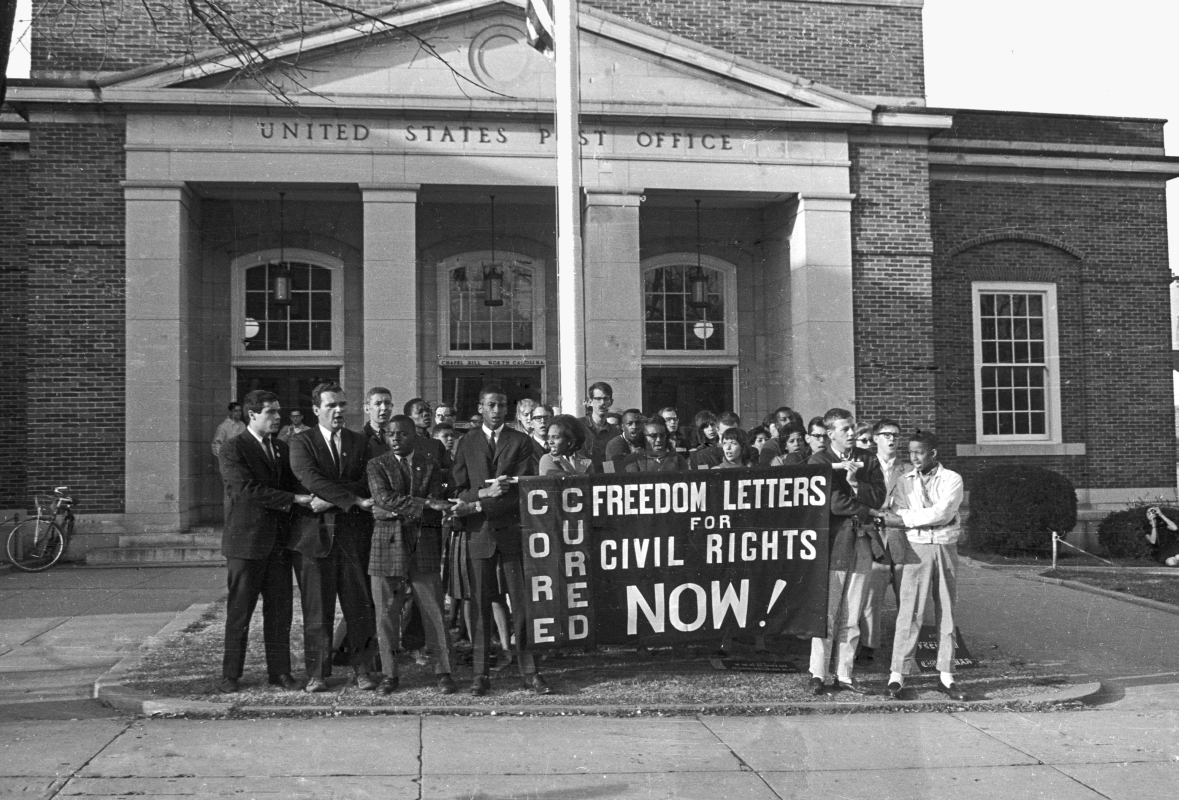 December 1963: Members of several civil rights organizations staged this holiday march, carrying letters addressed to political leaders to urge anti-discrimination legislation. They requested that fellow Chapel Hill citizens follow suit to "Send Freedom Letters for Christmas."
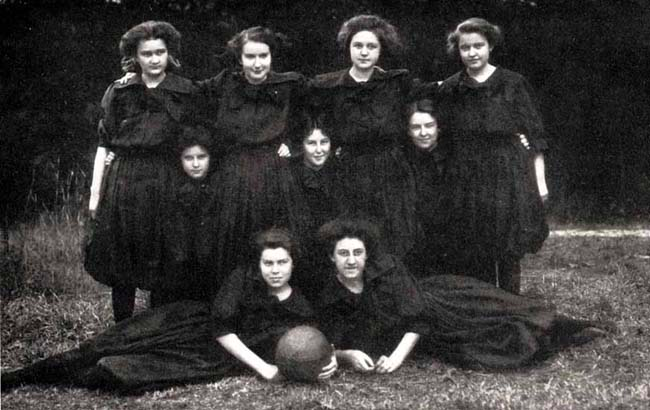 Greensboro, N.C.: North Carolina State Normal and Industrial College, 1909
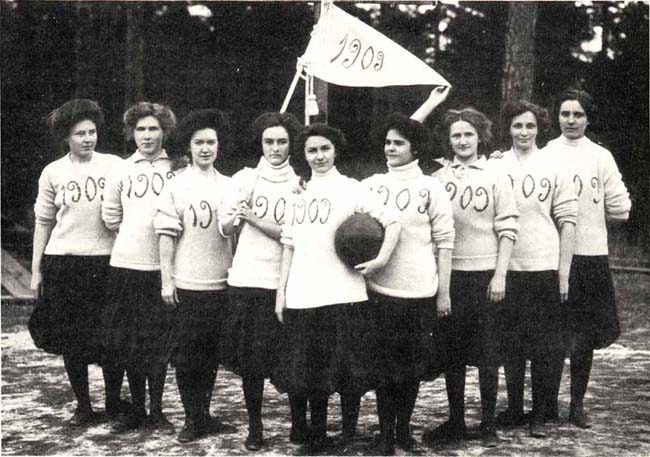 Senior Team Greensboro, N.C.: North Carolina State Normal and Industrial College, 1909
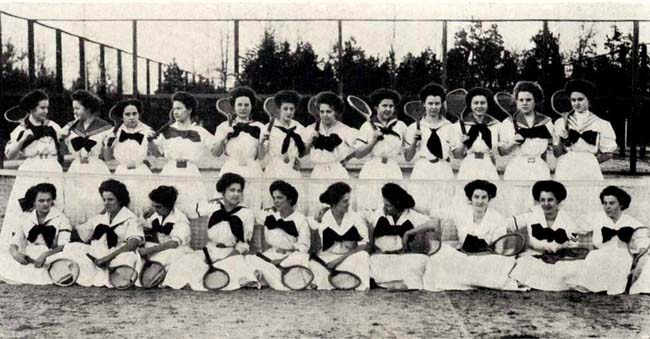 secondary sources
secondary sources
Does UNC have an archive? if so whose is better?

-Christian
manuscript and archival materials are UNIQUE resources that can be found in only one library or institution (though digital copies or copies on microfilm/microfiche may be available elsewhere)
archives
manuscripts
the records made or received and maintained by an institution or organization in pursuance of its legal obligations or in the transaction of its business
a body of papers of an individual or a family
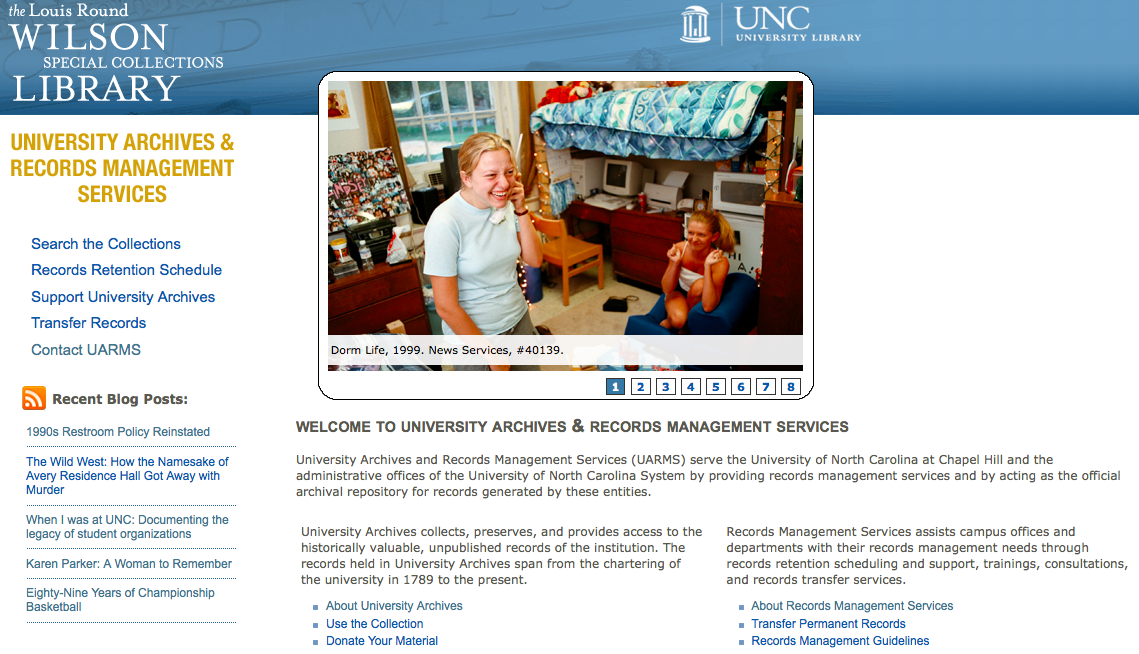 how & why are primary sources collected?
The University of North Carolina at Chapel Hill is a state agency, and its offices and departments are obligated to follow the requirements of the North Carolina Public Records Law (North Carolina General Statute 132) for retention and disposition of records.
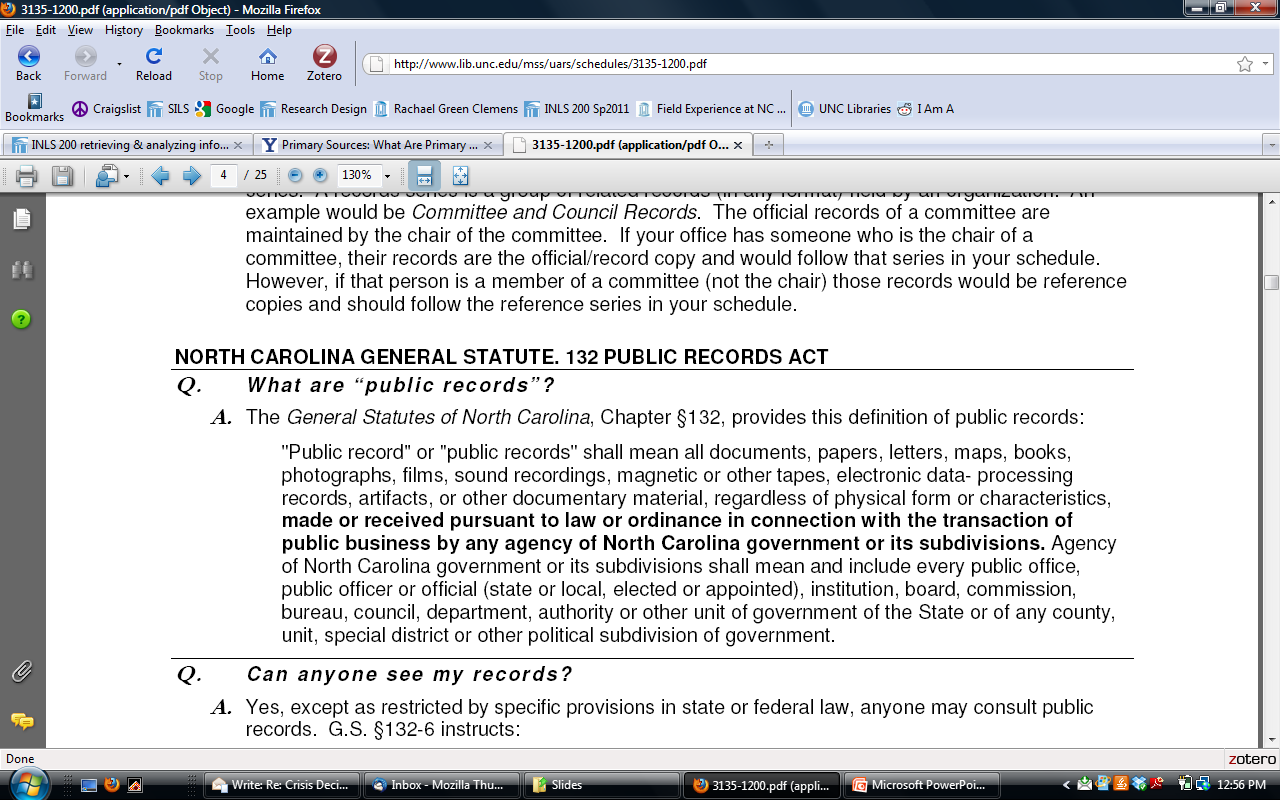 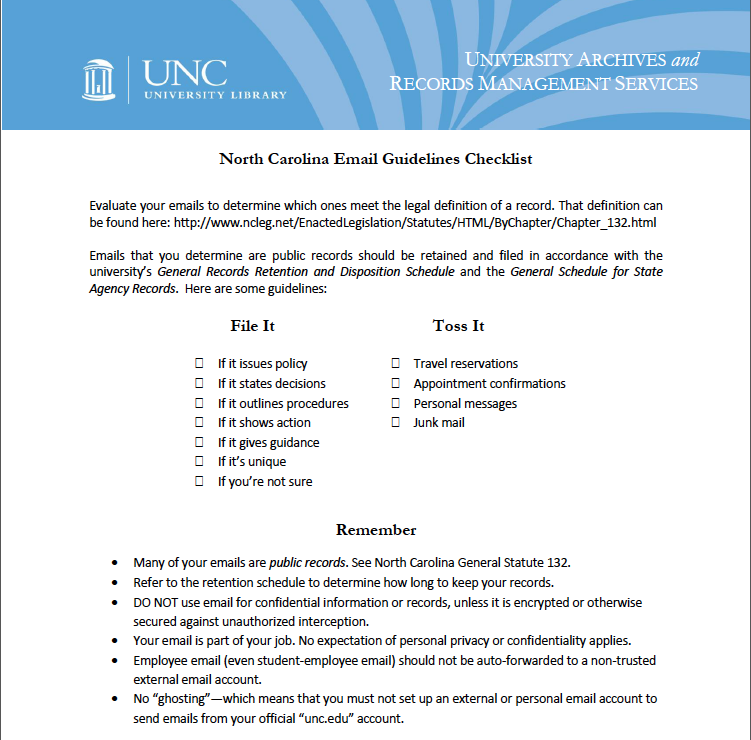 State Archives
http://www.archives.ncdcr.gov/
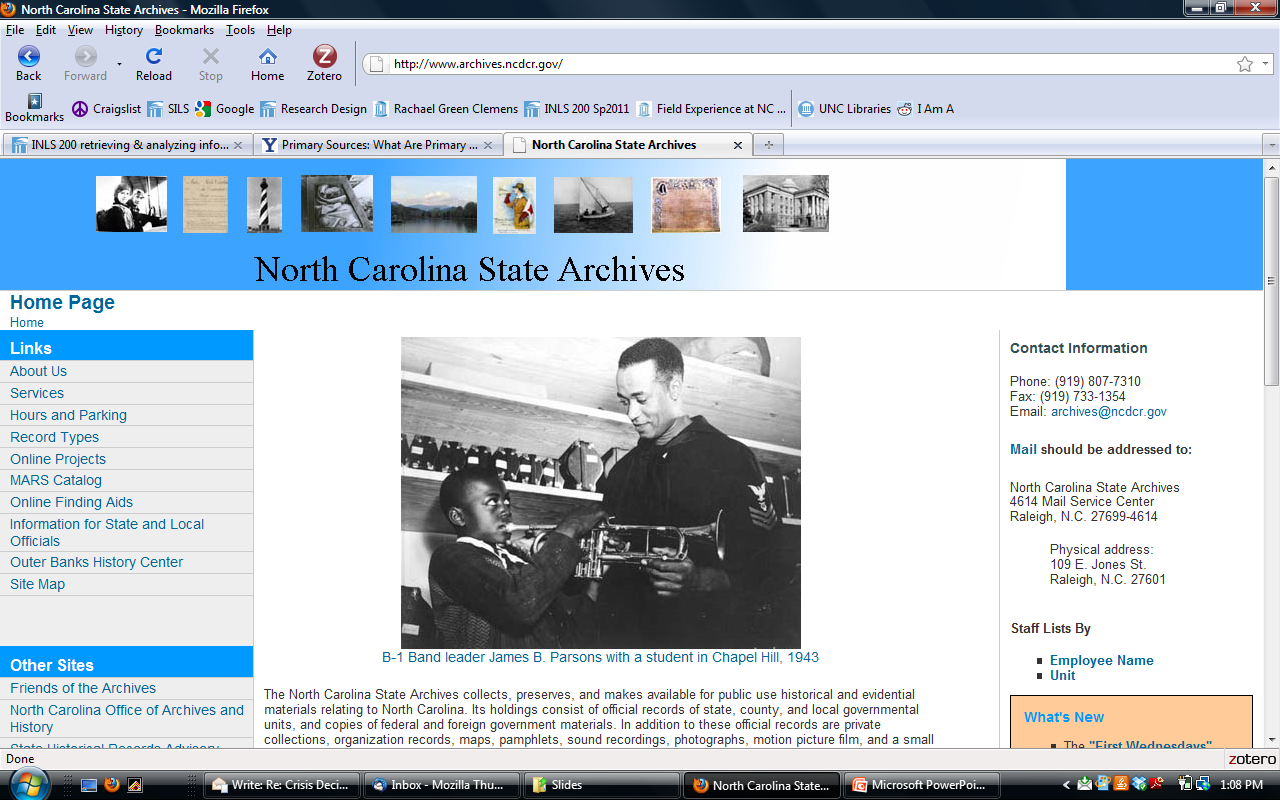 Is there a good tool for searching archives?  Are the UNC archives included in the UNC library search results?


-Josh
organizing archives
Documents should be maintained or ordered in a way that reflects exactly how they were held and used by the office or person creating the records in contrast to the conventional library approach of organization by subject.

Original order is a fundamental principle of archives. 
First, it preserves existing relationships and evidential significance that can be inferred from the context of the records. 
Second, it exploits the record creator's mechanisms to access the records, saving the archives the work of creating new access tools.
how are they organized?
depends…
“Finding Aid” - description of an archival collection, usually containing a history of the person or organization that produced the collection and an inventory of its contents
Finding aid for collection on Thursday…
http://www.lib.unc.edu/mss/inv/f/Federal_Writers%27Project.html
where & how to access
think about who might have relevant records/material
government entity (international, national, state, county)
professional organization/society (e.g. state geological society)
dedicated entity (special collection – e.g. TWU’s WASP collection)
ask librarian
why would I ever use an archive?
legislation (statutes, regulations, and orders-in-council) and case law (decisions of courts and administrative tribunals)
genealogy / family tree
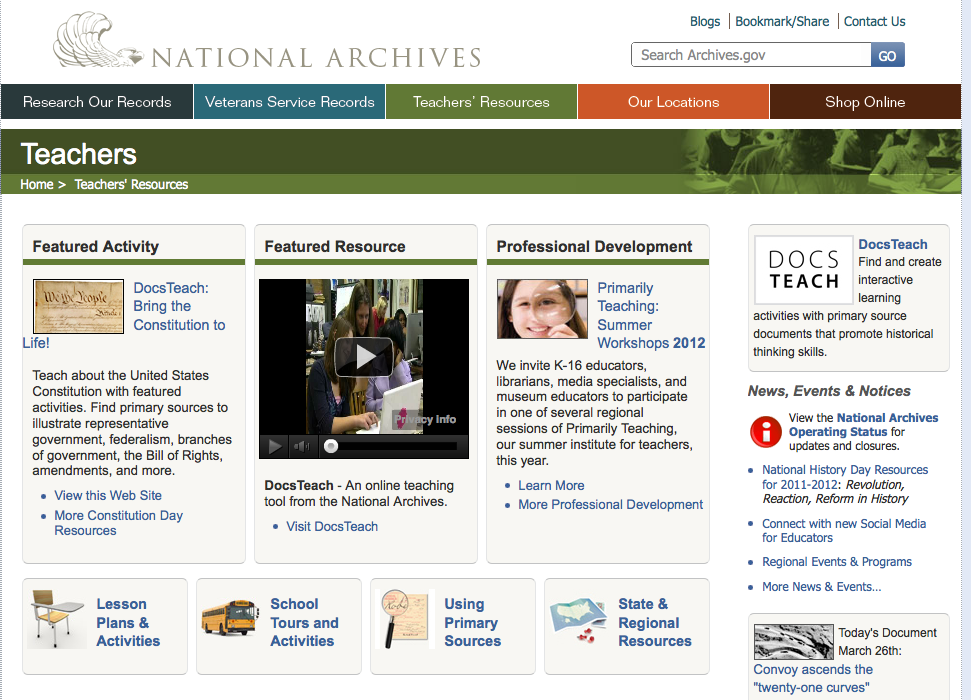 Archivists normatively position themselves as impartial and honest brokering custodians of the past, immune from the pressures and persuasions that conflict the rest of contemporary society.

Consider the politics of record-making and record keeping and how they shape and often mis-shape the construction of the past and present.  

Action or inaction
Wallace, D.A. (2011). Memory ethics – or the presence of the past in the present. Archival Science, 11, 1-12.
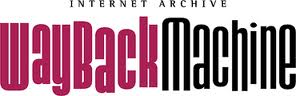